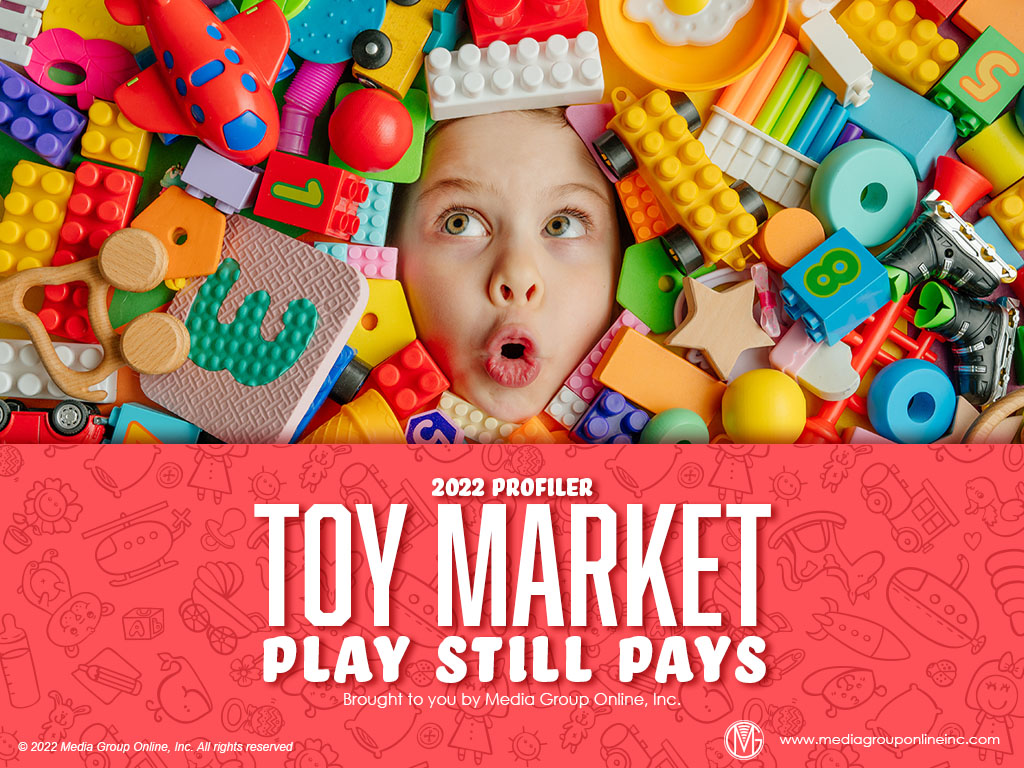 Toy Market 2022 Profiler
Play Still Pays
Brought to you by Media Group Online, Inc.
© 2022 Media Group Online, Inc. All rights reserved.
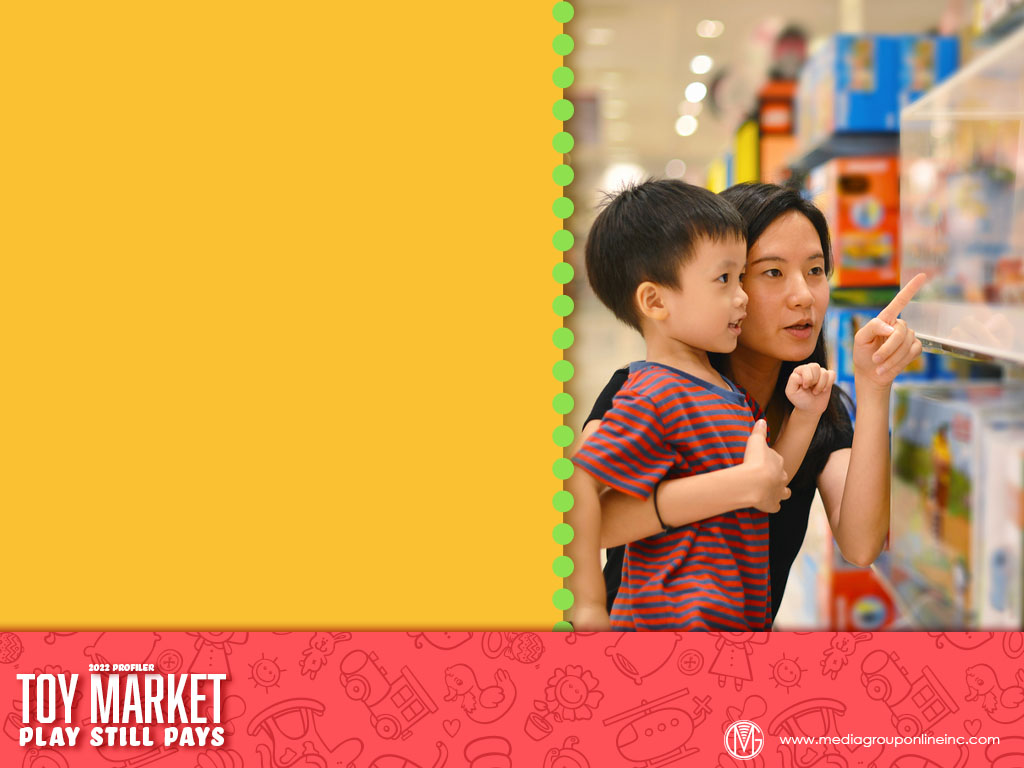 Toys R Selling
After a spectacular 20.6% sales increase from 2019 to 2020, the US Toy Association reports total 2021 sales of $38.19 billion, a 14.2% increase from 2020. Six of the 11 toy categories generated double-digit sales increases, led by explorative and other toys at 35.0%.
For toys sold in the retail environment, The NPD Group cited a 13% increase from 2020 ($25.4 billion) to 2021 ($28.6 billion). According to its analysis, Americans still had much of the government stimulus money and six child tax credits were deemed also responsible. 
The US Census Bureau reported $23.64 billion in total 2021 retail sales at “hobby, toy and game stores” (NAICS 45112), a 38.8% YOY increase, and a 43.8% increase from 2019.
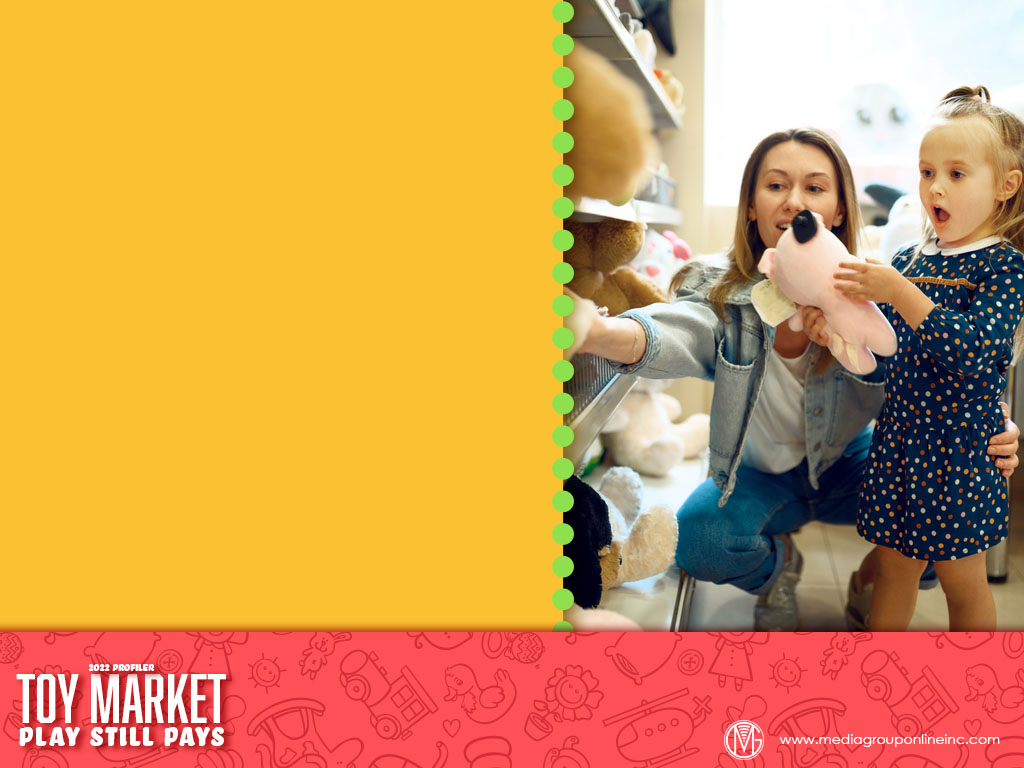 Some Toy Categories Lose Ground
Although the 5.5% increase in January through May 2022 sales at “hobby, toy and game stores” was respectable, compared to the huge increase from 2020, The NPD Group reported just a 1% increase in “toy industry” sales for the January–April 2022 period.
Inflation and general financial concerns have caused many consumers to spend fewer discretionary dollars during 2022. According to Numerator’s July Consumer Sentiment Study, 33% of those surveyed said they would spend less on toys, games or arts & crafts.
82% of consumers participating in the Numerator survey said they expected inflation to increase during the next few months and the #1 concern of 78% of them was “increasing prices on essential goods and services.”
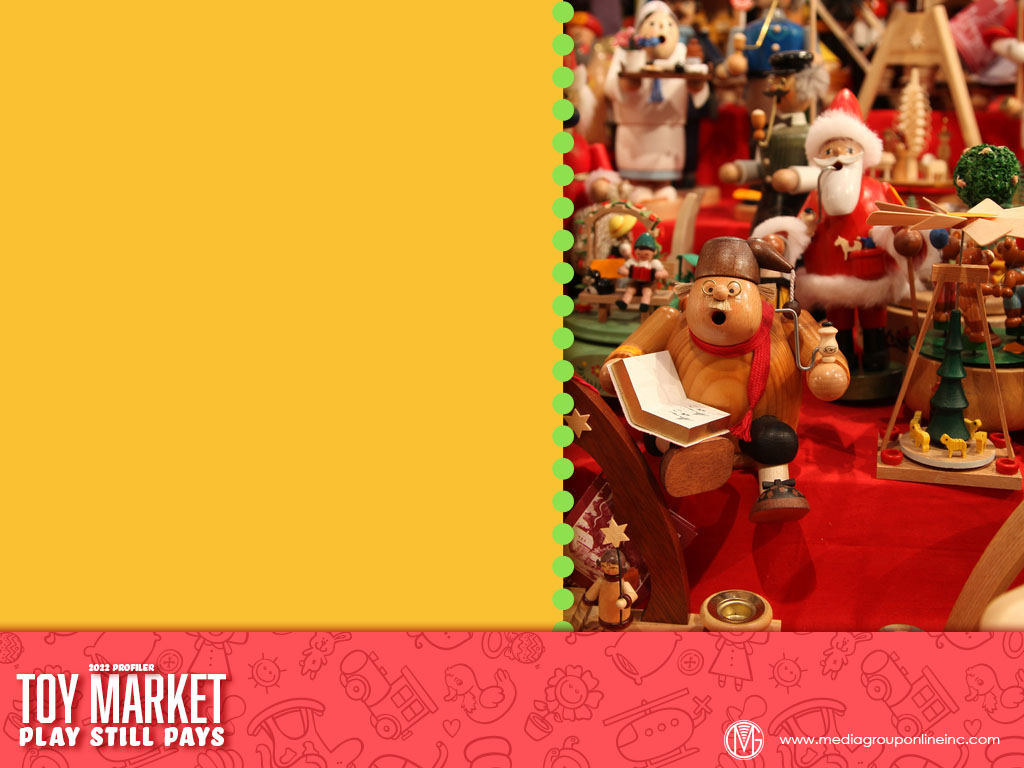 Holiday Shopping and Other Consumer Insights
As seen in the table of US Census Bureau sales data on page 1 of the Profiler, “hobby, toy and game stores” experienced substantial sales increases during the all-important 2021 holiday shopping season (Q4 2021).
While apparel prices increased 0.6% from November to December, toy prices decreased from no change as of 10/1/21 to a 24.3% decrease by Thanksgiving Weekend and maintained that trend with a 22.3% price decrease as of 12/24/21.
A March 2022 survey from Provoke Insights found the toy industry ranked last on a list of 15 retail industries for brand loyalty with a score of -19.99. Automobiles were first at 14.31.
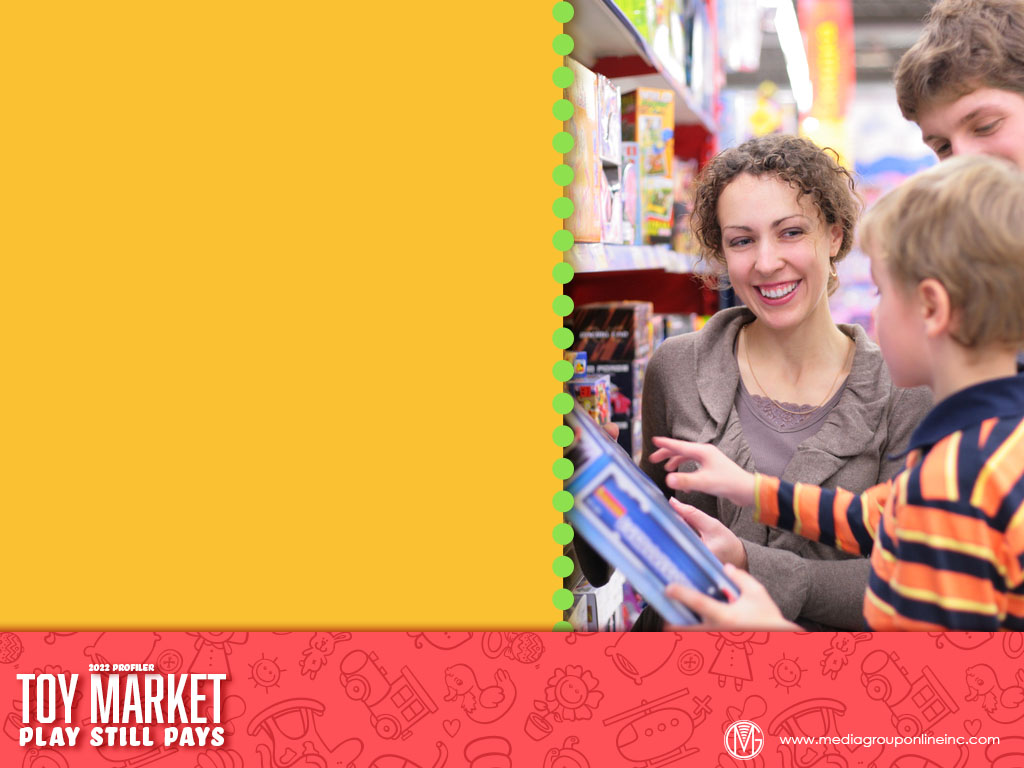 Family Dynamics
Analysis of The Media Audit’s 49-Market 2021 Aggregate Report reveals the average age of adults with children at home of any age was 42.5. By generation, Gen Zers 20.8, Millennials 33.8, Gen Xers 45.8, Baby Boomers 62.7 and those who identify as LGBT+ 33.8.
Gen Xers with children at home of any age had the largest average household income at $88,800, followed by Baby Boomers at $84,000, Millennials at $76,400, LGBT+ at $62,800 and Gen Zers at $51,100.
Traditionally, parents, grandparents, aunts and uncles have bought toys for the children in their extended families, but a 2021 Toy Association survey found 58% of parents said they also bought toys for themselves, coining the term “kidault.”
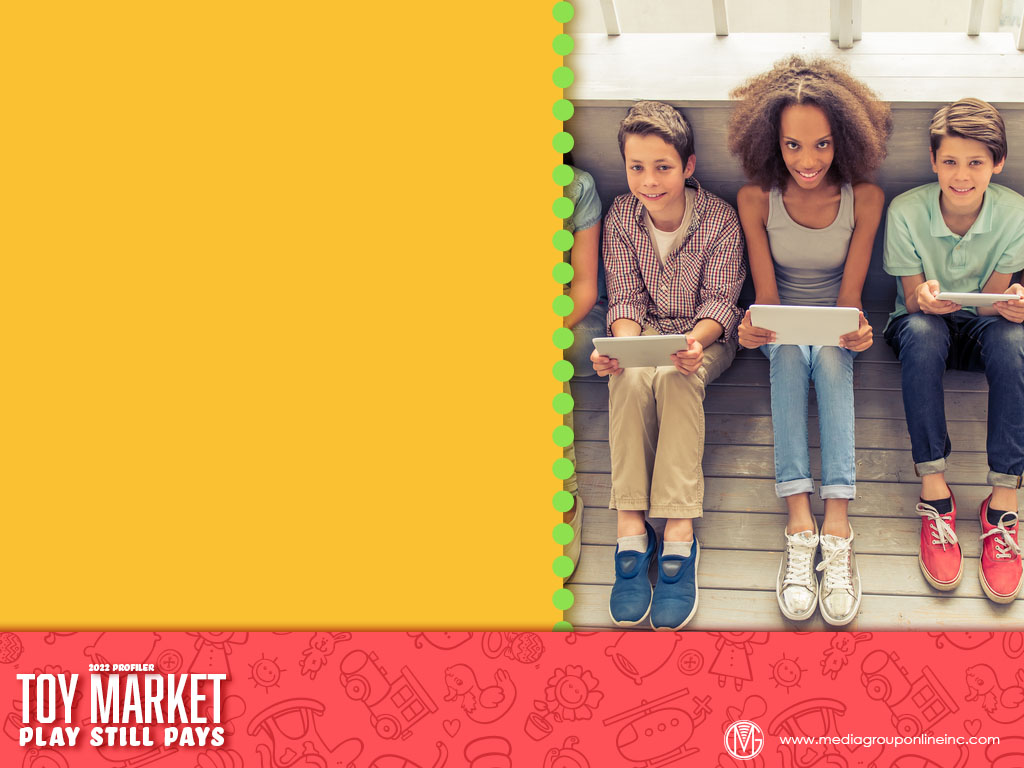 Engaging with Tweens and Teens
Multiple studies show teens have a major influence on household spending and it’s not uncommon for children to list the holiday toys and gifts they’d like to receive. The Common Sense 2021 Census of Media Use by Tweens and Teens reveals how to reach them.
Unsurprisingly, the census found 13- to 18-year-olds listed YouTube as the social media they must have in their lives at 32%, followed by Snapchat at 20%, TikTok at 13% and Instagram at 13%.
For tweens (8 to 12 years of age), Snapchat was their favorite social media site at 13%, then Instagram at 10%, Facebook at 8%, Discord at 5% and Pinterest at 4%, but 38% said “any social media.”
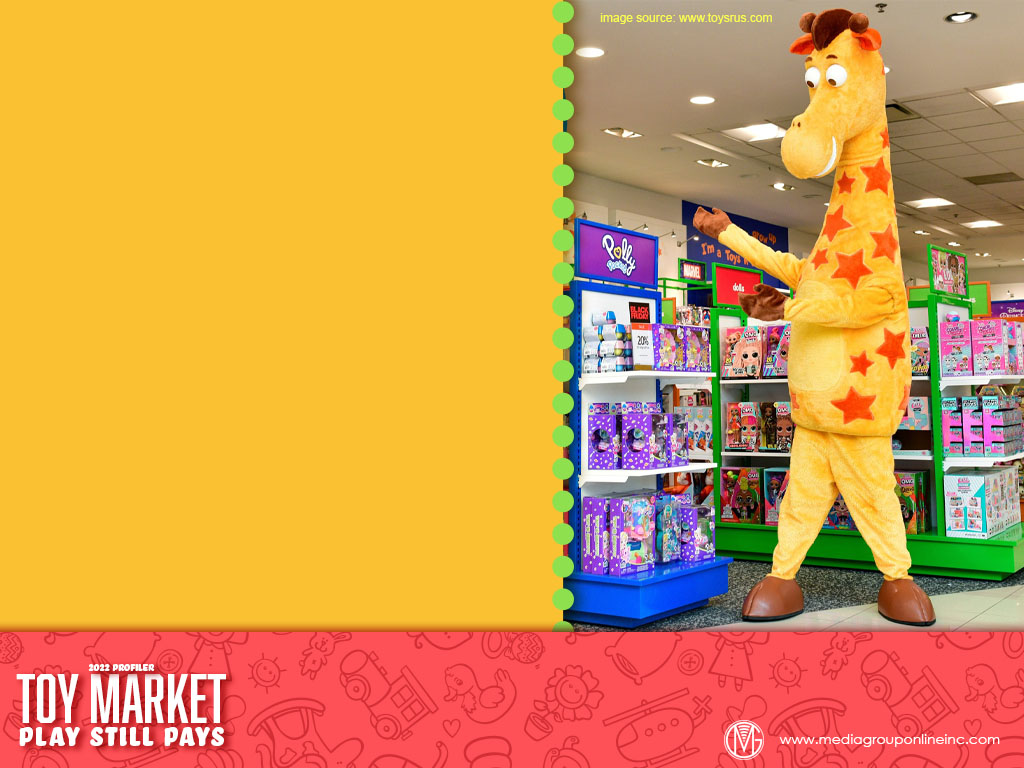 Toy Makers’ Maneuvers
After acquiring the Toys R Us brand during 2021, Macy’s began adding branded Toys R Us spaces in its stores. Now, Macy’s is adding a Toys R Us space to all of its stores from July through October 2022 in preparation for the 2022 holiday shopping season.
Mattel has been experiencing many sales and supply-chain issues, but with schools closed and children at home during the early pandemic, Mattel sales increased, which boosted its market value and started a possible acquisition process during 2022.
Despite inflationary pressures, both Mattel and Hasbro were able to report net sales increases for their 2022 second quarters: Mattel at +20% YOY and Hasbro a more modest +1% YOY. Both anticipate an eventual boost from the Toy R Us spaces in Macy’s stores.
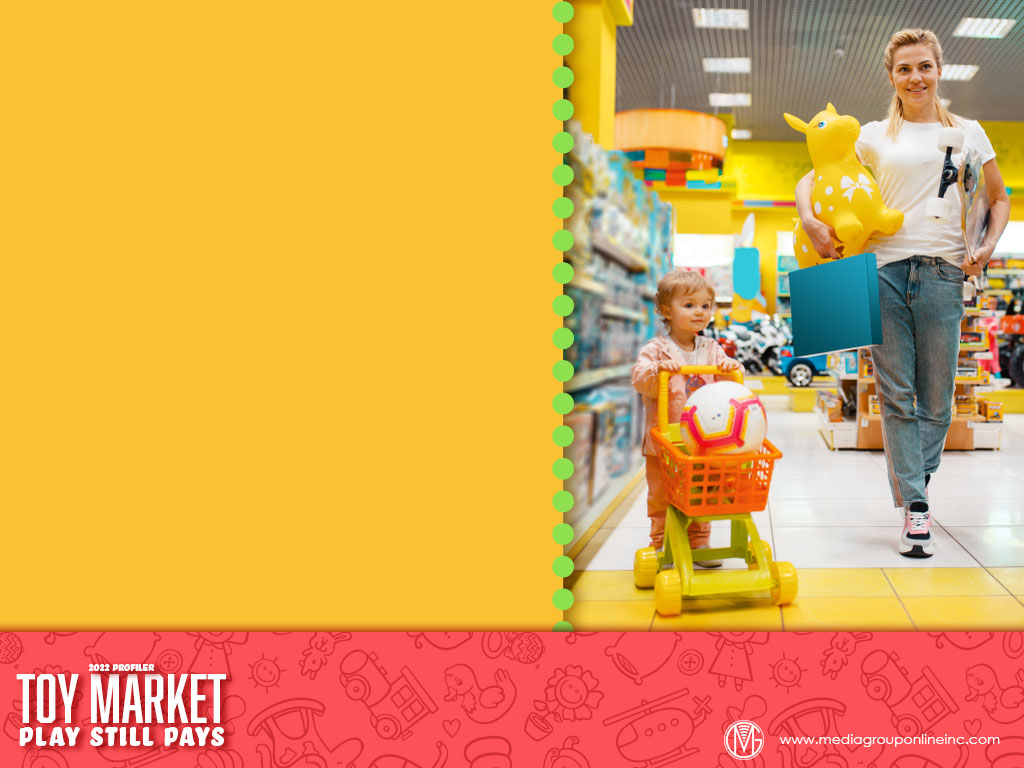 Advertising Strategies
After the enormous increase in toy sales from 2020 to 2021, spending on toys during 2022 has moderated. Consider a “Thank You, Customers” promotion during an early-fall weekend with special offers to gain an early share of holiday shopping.
A media mix of radio (see page 4 of the Profiler) and direct mail is a good strategy to reach Millennial parents. Add a checklist in the direct mail for parents to create a list of toys/gifts for their children that also becomes a shopping list.
Consider a “Grandparents Welcome!” weekend promotion with special offers for toys/gifts. Offer appropriate beverages and healthy snacks, place chairs throughout the store and, if possible, create displays of toys familiar to Baby Boomers from their childhoods.
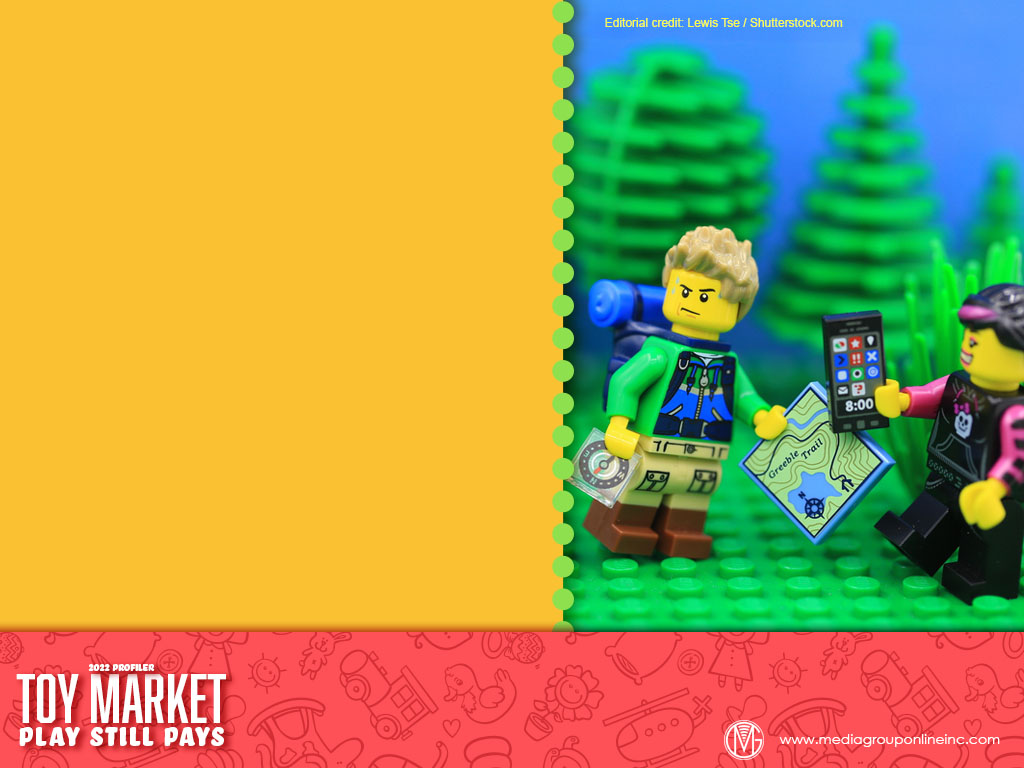 New Media Strategies
As toys manufactured with sustainable materials become increasingly important to Gen Z and Millennial parents, stores can create a series of short videos to post on social media showing the details of the sustainable materials used in examples of toys.
Create a social media holiday toy guide featuring the most-popular toys during April 2022: Pokémon, Squishmallows, Star Wars, Marvel Universe, Barbie, Fisher-Price, L.O.L. Surprise!, Hot Wheels, LEGO Star Wars and Funko POP!.
Post regular content on social media to share with customers the latest inventory and supply-chain challenges. This transparency and honesty resonate with many of today’s consumers. Encourage consumers to shop early for the holidays.